Mastering the microskills:Reflections
Chapter 8
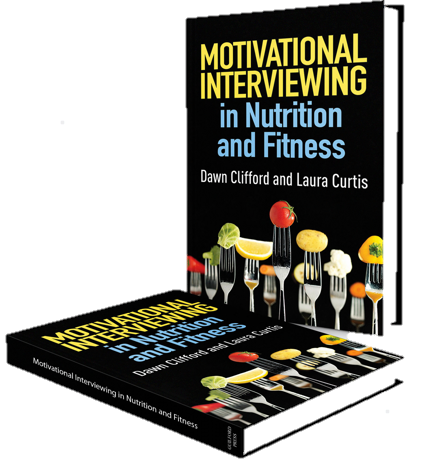 Companion slides to Motivational Interviewing in Nutrition and Fitness
ISBN: 9781462524181   © 2016 Dawn Clifford and Laura Curtis
Guilford Press  370 Seventh Ave Suite 1200  New York, NY, 10001-1020  guilford.com
Learning Objectives
By the end of this presentation, participants will be able to:
List the benefits of reflective listening
Formulate effective reflections
Define the different types of reflections
The 4 Microskills
Microskills are specific skills a counselor can use to enhance communication with clients.
Outline
Reflections defined
Benefits of reflections
Examples of reflections
Forming reflections
When to reflect
Types of reflections
Reflections Defined
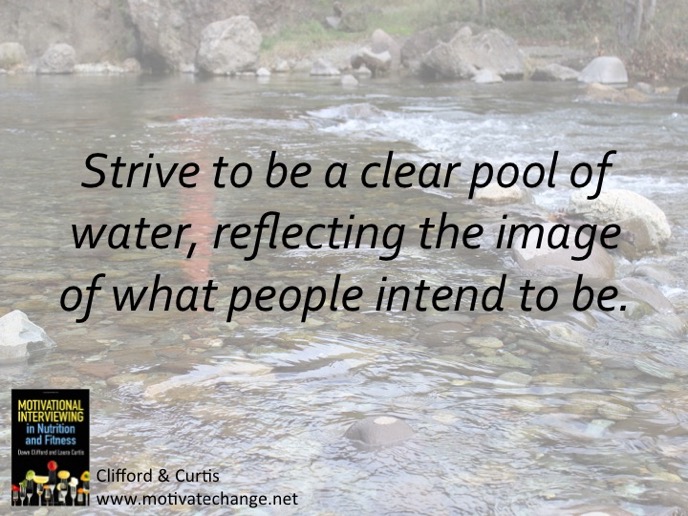 Reflection:
An interviewer statement intended to mirror meaning of client speech.
The 2:1 Ratio:
Aim for 2 reflections for every 1 open-ended question.
Benefits of Reflections
The client feels validated and understood.
Builds trust within the counseling relationship
Demonstrates empathy
Demonstrates a general curiosity and desire to understand the client’s perspective
Encourages the client to elaborate on thoughts and feelings
Clients experience ‘ah-ha moments’ when they hear their own thoughts spoken by others.
Examples of Reflections
Client:
I was walking my dog in the mornings. It got too cold. Now my dog wakes me up holding his leash. I think he misses it.

Practitioner Reflection: 
You have someone rooting you on in your efforts to be more active.
Examples of Reflections
Client:
I’ve tried just about every diet out there; some of them I’ve done multiple times. And can you believe it? I’m the heaviest I’ve ever been.

Practitioner Reflection: 
You’ve discovered that diets aren’t the answer.
Examples of Reflections
Client:
I’ve been drinking these calorie-booster drinks they’ve been bringing me between my meals, but I’ve grown to hate them. I don’t think I can drink another one.

Practitioner Reflection: 
You’ve had it with these drinks. You’re committed to keeping your nutrition up and you would like to try a different strategy.
Forming Reflections
Be concise.
Reflect only pieces of what the client says. 
Avoid excessive openers such as:
“It sounds like…”
“What I hear you saying is…”
Start most of your reflections with, “You…”
You don’t really care for vegetables.
So, it sounds like you don’t really like the taste of most vegetables.
When to Reflect
It is always a good time for a reflection.
Reflect after almost every client statement.
Especially reflect:
Change talk
Ambivalence
Sustain talk
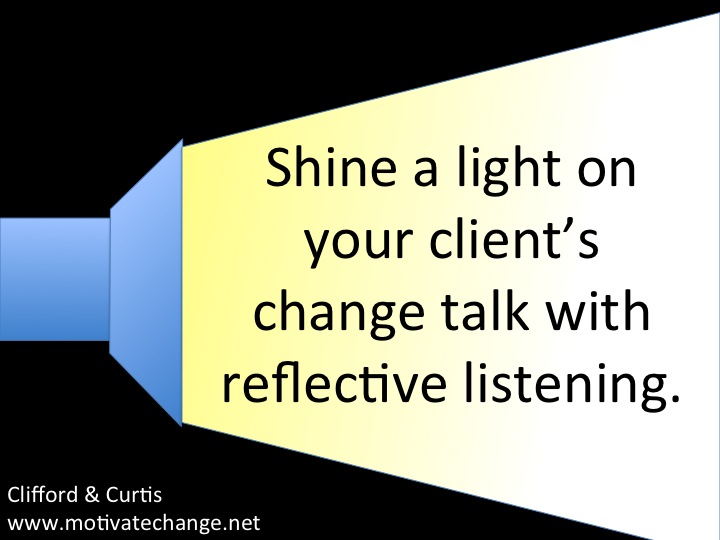 In Class Activity
Read each client statement and underline change talk with a solid line and underline the sustain talk with a wavy line. 
I know I need to start eating breakfast, but I don’t feel that hungry in the morning and I’m always rushing out the door.
I’ve been so stressed out with family drama lately. I’m dreading the holidays. It’s the perfect storm. There’s tension in the family and then all this delicious food, so we just keep eating so we don’t have to talk to one another. I don’t like how stuffed I feel afterwards.
I do enjoy fruits and vegetables. It’s not that I don’t like them. Sometimes I’ll get on this kick in the summer where I’ll make these amazing salads. What I don’t like is the actual cooking and cleaning the dishes that comes with it.  
I know I need to cut back on soda. My doctor told me my blood sugars have been a little high. But I can’t drink diet soda. It tastes terrible. 
I’d like to get to the gym more often than I do. I hate that the gym makes money when I don’t go. With all the kids and their activities and the volunteer work I do, I just haven’t had the time.
In Class Activity
Now write a reflective listening response that highlights the change talk. Use as few words as possible for each reflection.
I know I need to start eating breakfast, but I don’t feel that hungry in the morning and I’m always rushing out the door. 
I’ve been so stressed out with family drama lately. I’m dreading the holidays. It’s the perfect storm. There’s tension in the family and then all this delicious food, so we just keep eating so we don’t have to talk to one another. I don’t like how stuffed I feel afterwards.
I do enjoy fruits and vegetables. It’s not that I don’t like them. Sometimes I’ll get on this kick in the summer where I’ll make these amazing salads. What I don’t like is the actual cooking and cleaning the dishes that comes with it.  
I know I need to cut back on soda. My doctor told me my blood sugars have been a little high. But I can’t drink diet soda. It tastes terrible. 
I’d like to get to the gym more often than I do. I hate that the gym makes money when I don’t go. With all the kids and their activities and the volunteer work I do, I just haven’t had the time.
Types of Reflections
Two broad categories of reflections:
Simple
A repeat or slight rephrase of the client’s statement
Complex
Adds further or provides an alternative meaning beyond what the client said
Types of Reflection
Simple reflections might be used at first to engage and build rapport.
Complex reflections move the conversation forward.
The practitioner takes a guess at emotion, unspoken thoughts and feelings, underlying meaning.
Complex reflections require experience and practice.
Types of Reflections
I used to like swimming. I haven’t done it in a while. I have a friend who swims at the YMCA.
Simple
You’ve enjoyed swimming in the past.
Complex
You’re thinking that if she can do it, you can do it too.
Types of Reflections
There are several types of complex reflections
Metaphor
Reframing
Continuing the paragraph
Double-Sided
Undershooting
Amplified
Types of Reflections
Metaphors
Compares client’s experience to an object or action
Helps emphasize the complexity of the client’s feelings
Imagery deepens the client’s understanding
Client: Being told I had cancer just completely came out of nowhere.
Practitioner: It hit you like a ton of bricks.
Types of Reflections
Reframing
A reflection that highlights a different perspective within the client’s statement
Sometimes, sustain talk might be reframed into a positive light.
Client: I just have so many projects and exams right now. I haven’t been able to workout much.
Practitioner: You’re focusing on schoolwork right now because your career feels important too.
Types of Reflections
Continuing the Paragraph
Take a guess at what is unstated but implied in the conversation
What the client might say next, if he or she were to keep talking
Client: All the things I like to do for exercise are expensive – skiing, playing golf, and lifting weights.
Practitioner: And these activities aren’t realistic at this stage of your life.
Types of Reflections
Double-Sided
Reflects ambivalence, or both pros and cons of change
Used when client expresses change talk and sustain talk
End double-sided reflections with the change talk
Client: I feel like we waste a lot of money eating out all the time. It’s just so convenient and everyone can order what they want, so I don’t hear as much whining from my children.
Practitioner: On one hand, eating out is simpler, and on the other hand, it is expensive and you’d like to save money.
Types of Reflections
Undershooting
Depreciates the intensity of the emotion expressed
Encourages the client to clarify meaning
Can bring out the client’s true emotion
Client: I’m just so frustrated with my cholesterol. I feel like I’m doing everything right and it didn’t even budge.
Practitioner: You wish you were seeing results.
Types of Reflections
Amplified
Reflecting back in an exaggerated form
Encourages the client to clarify meaning
Highlights client’s ambivalence
Client: I’ve been eating really well and my blood pressure hasn’t improved.
Practitioner: Your diet is perfect so you’re wondering what more you can do.
In Class Activity
For each client statement, provide three  different types of reflective listening responses. Next to each response, label the type of reflection.
In Class Activity
Pair up.
Take turns serving as client and counselor.
Counselor asks client this single question:
Describe your career goals.
Counselor – only respond to client using reflective listening responses. (No questions allowed for this activity.)
Client – respond to counselor reflections as you feel moved to do so.
See how long you can go before the conversation becomes awkward or stalled.
Take Home Messages
Reflective listening is a key MI skill, used more than any other microskill.
Reflections emphasize the client’s spoken and implied change talk.
Simple reflections stay close to what the client said.
Complex reflections reflect underlying meaning & unspoken thoughts and feelings.
Complex reflections are needed to move the conversation forward.